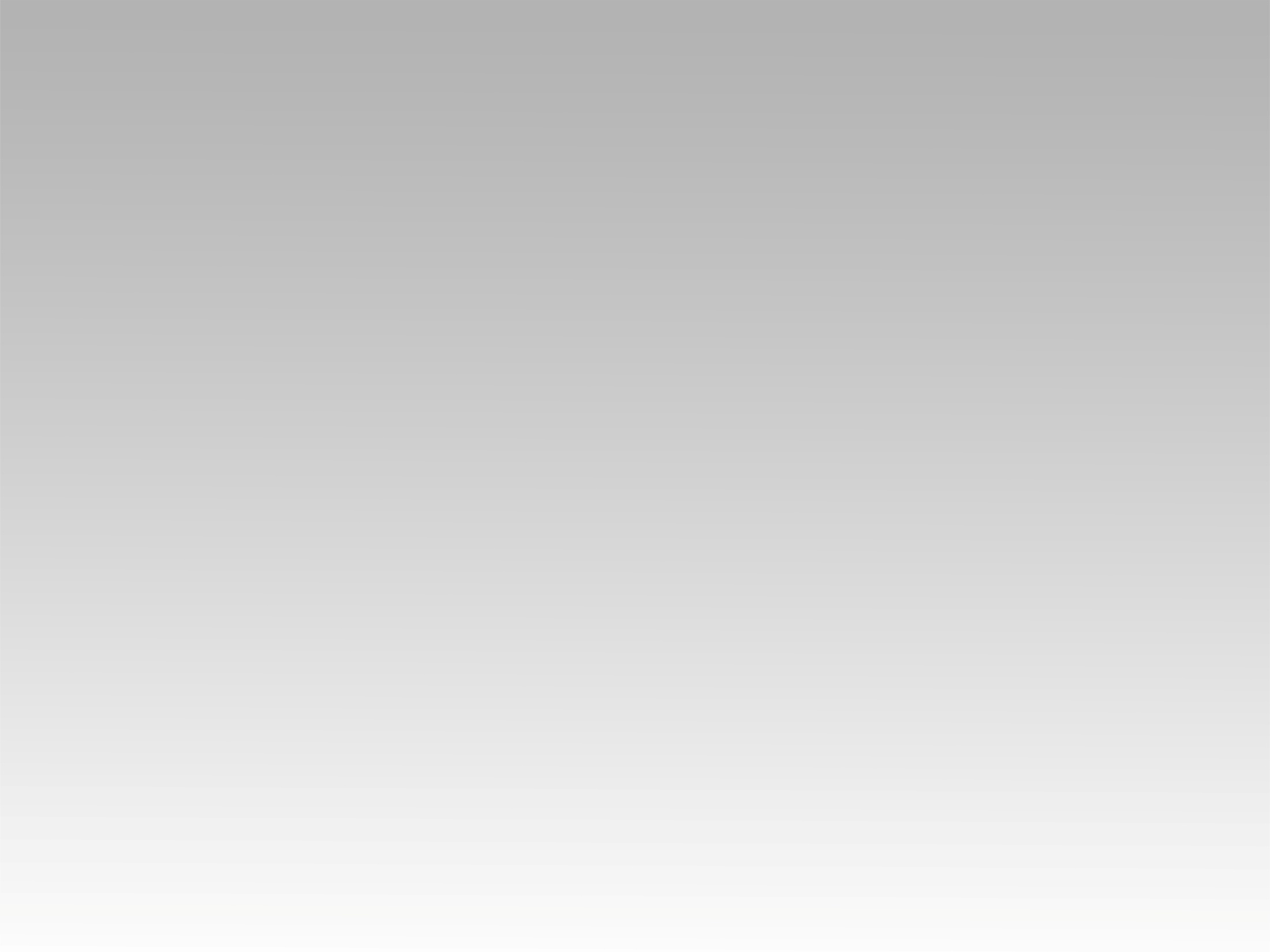 تـرنيــمة
في مِذوَدٍ طِفلٌ وَليدٌ ينام
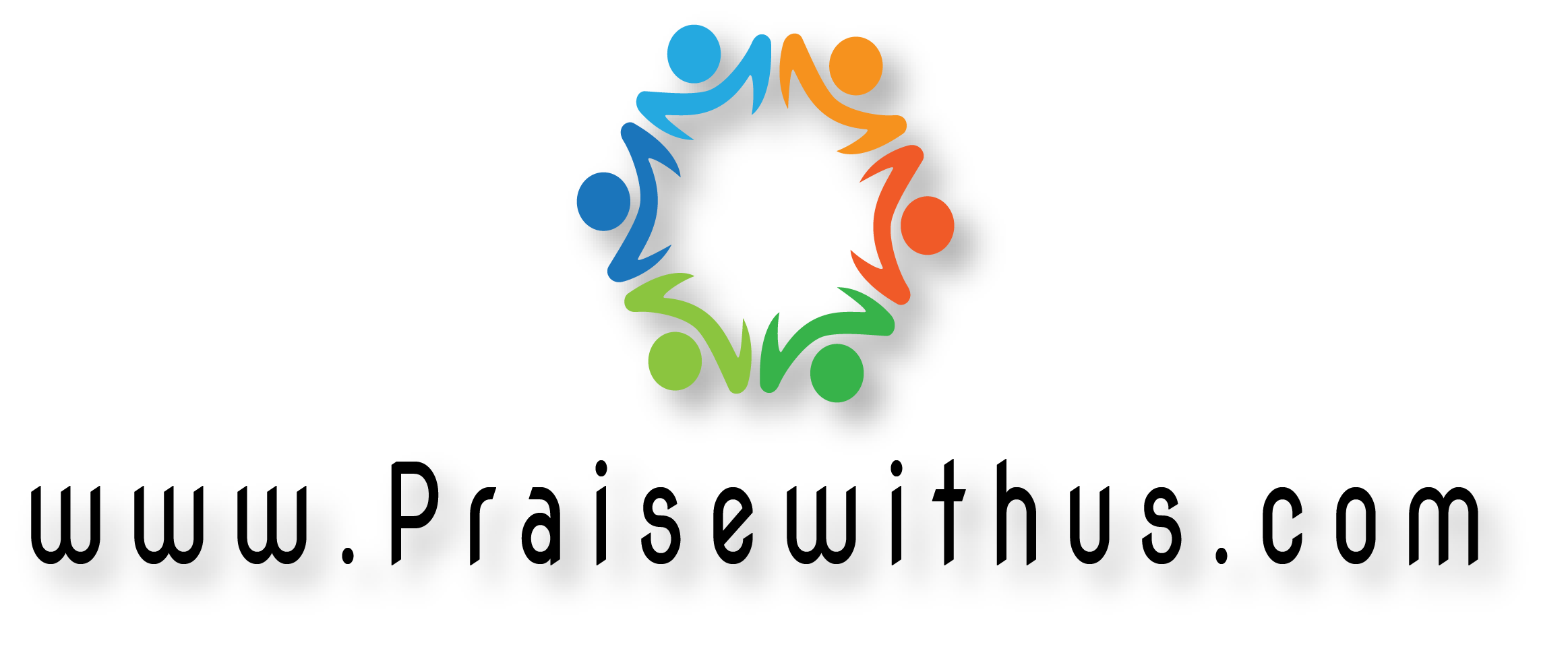 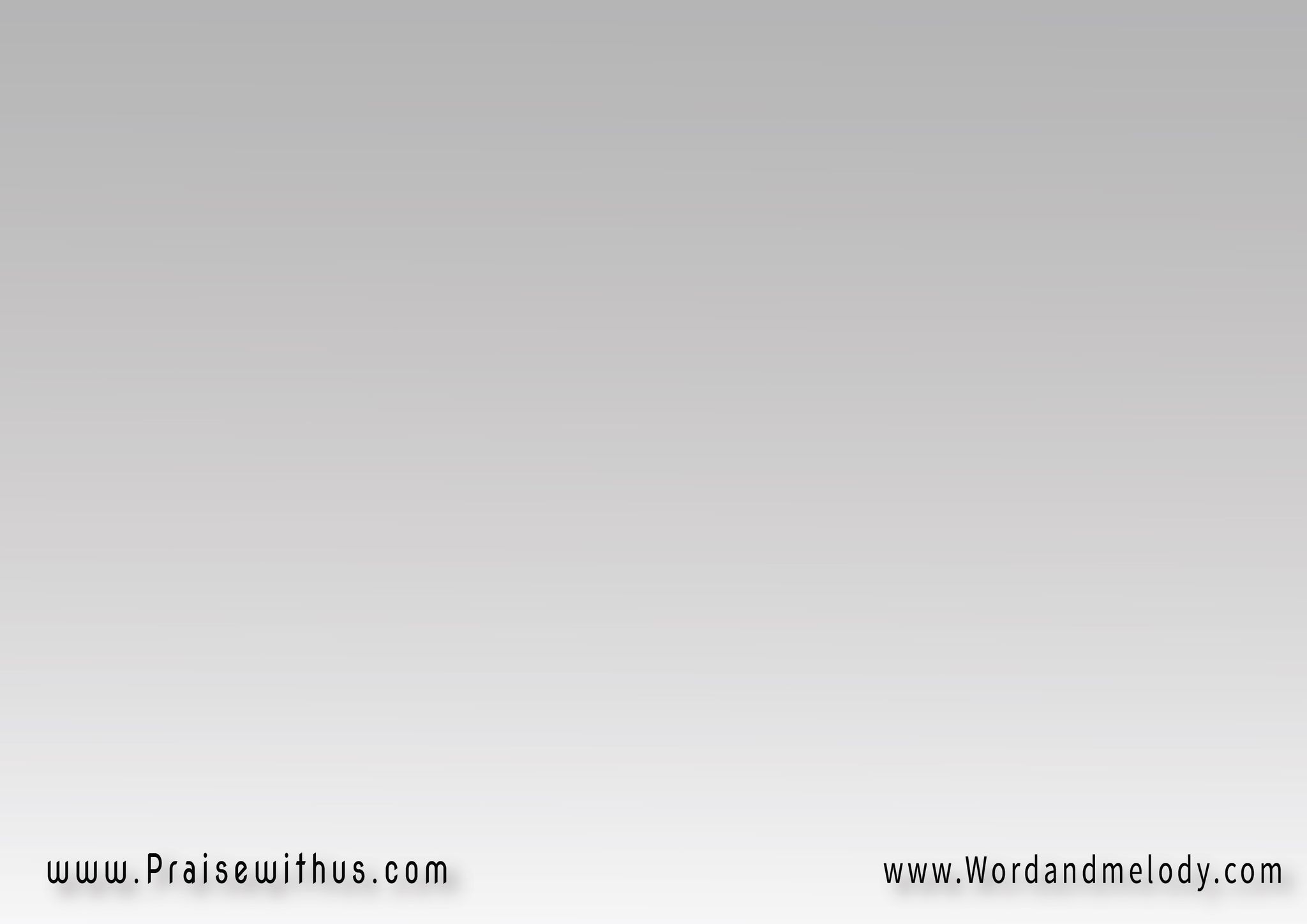 1- 
في مِذوَدٍ طِفلٌ وَليدٌ ينـــــــامترعَــاهُ عَيْنٌ تحتَ جُنحِ الظَّلاموَأُمُّهُ العَذرَاءُ تَحنُـــــــــو عَلَيْهِوَنَجمُ السَّمــــــــــاءِ يُرشِدُ إلَيهِ
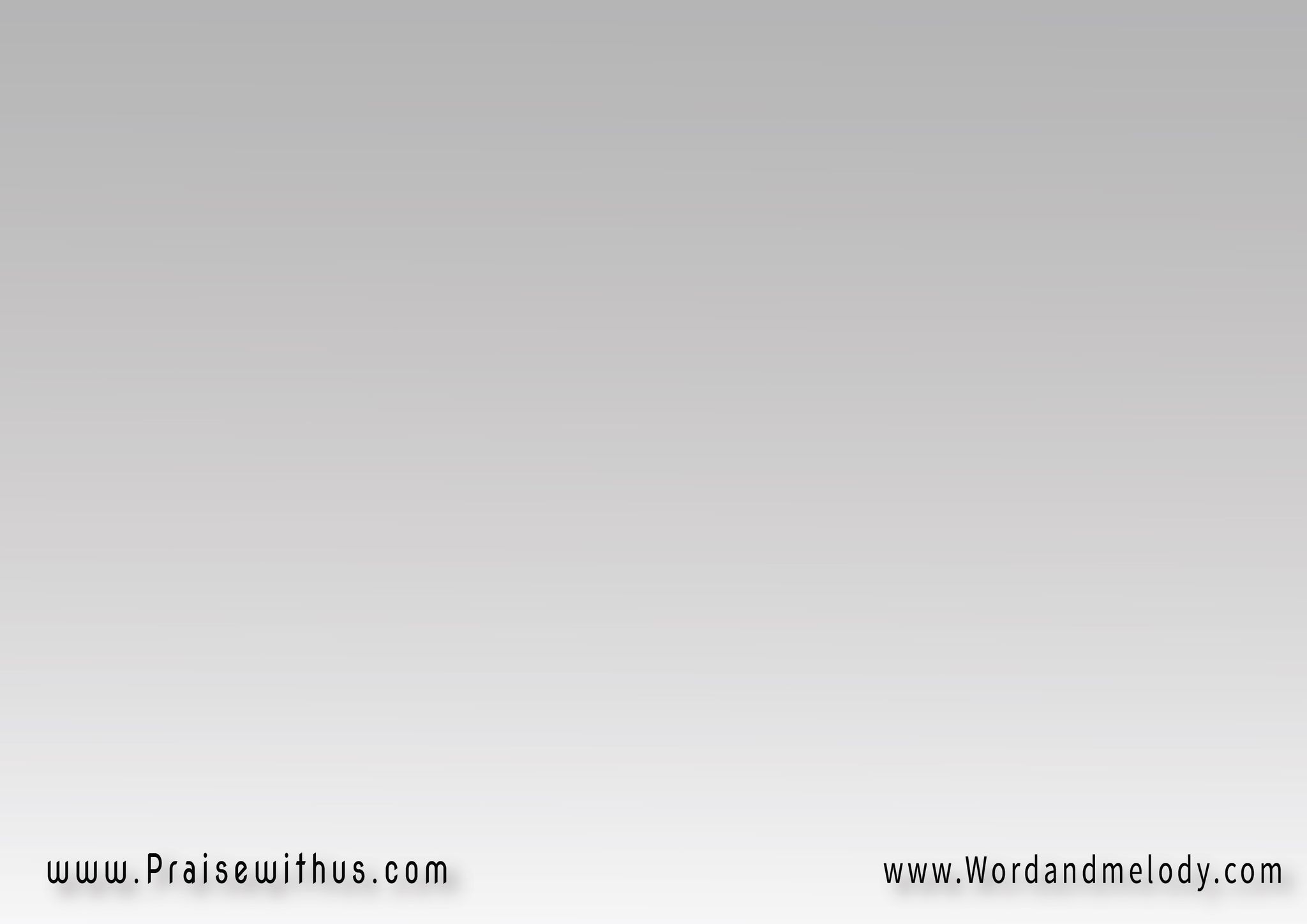 2- 
طَلعَتُهُ توحِــي بسِرِّ الفِدَاءِوَوَجهُهُ يُنبيءُ بوَحيِ السَّمَاءِيُشِعُّ مِن عَيْنَيْهِ نورُ الرَّجَـاءِوَثغرُهُ البَسَّامُ نَبعُ الهَنــــــاءِ
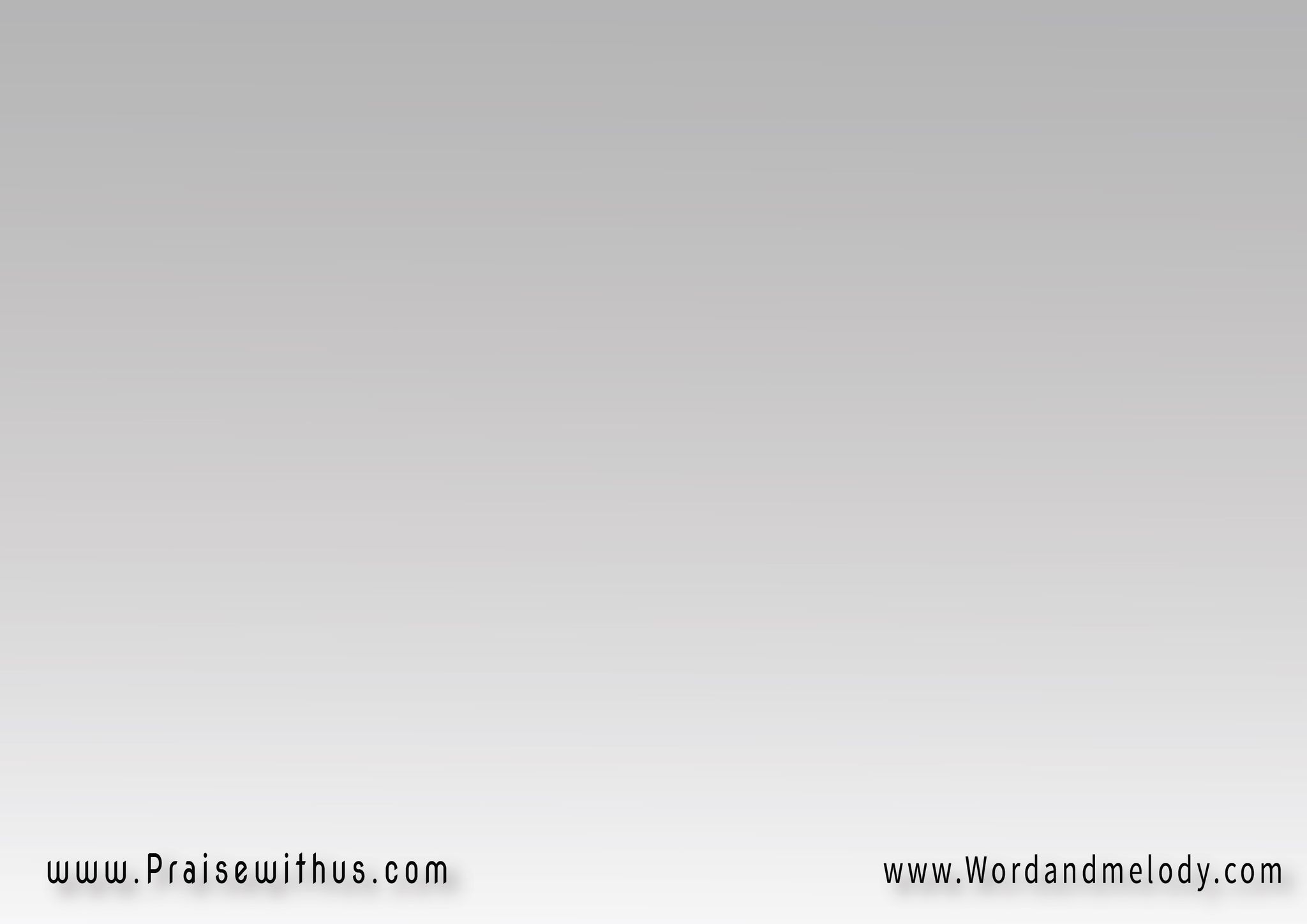 3- 
في المِذوَدِ نامَ ذا الطِّفلُ الصَّغيرتَرقُبُـــــــــــــهُ عَيْنُ ذا الآبِ القَدِيروَأُمُّـــــهُ العَذرَاءُ تَحنُــو عَلَيْهِوَنَجمُ السَّمــــــــاءِ يُرشِدُ إلَيهِ
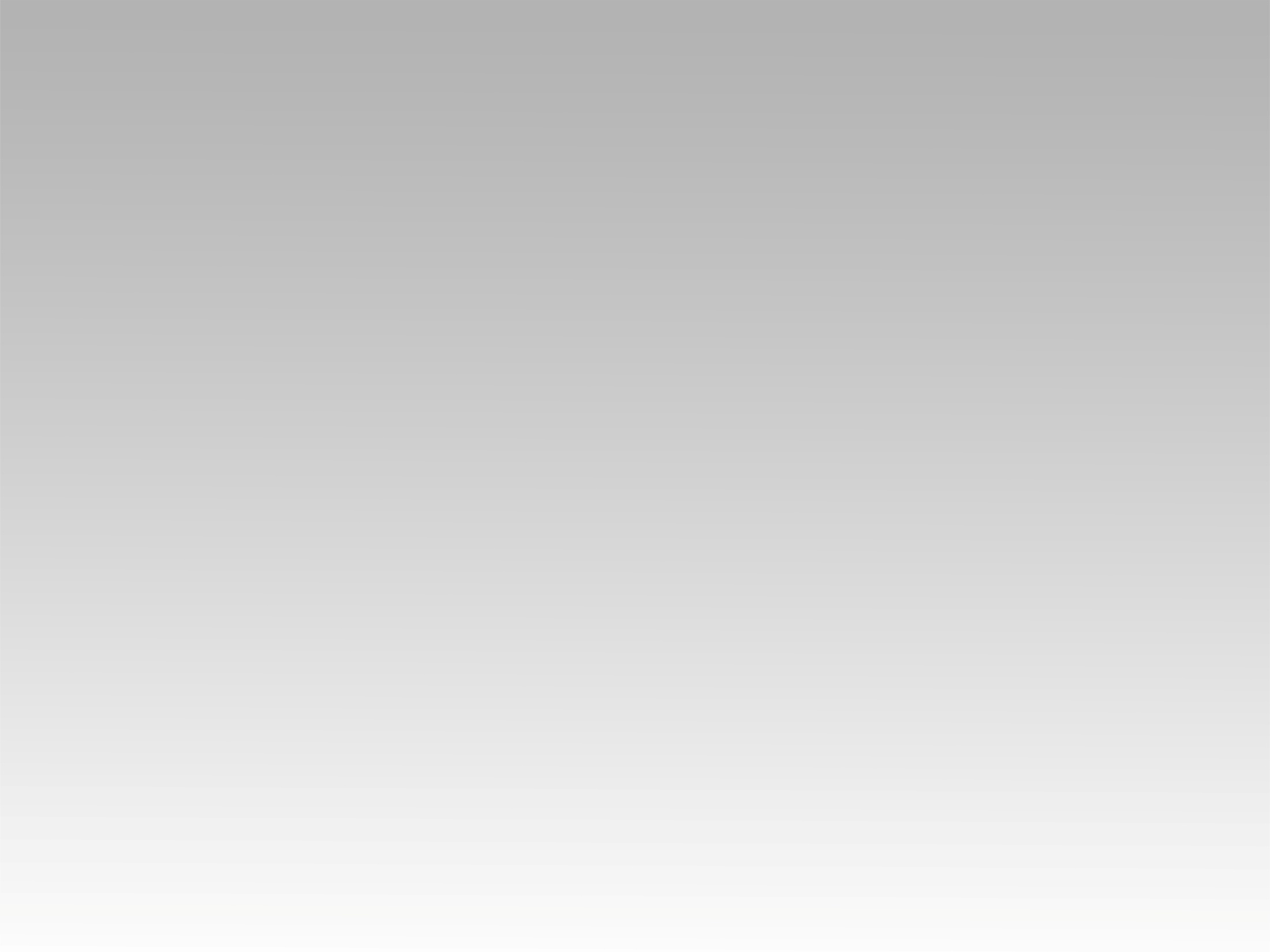 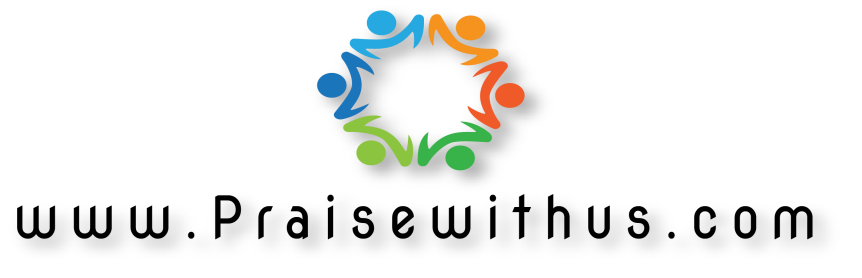